Trường Tiểu học Ái Mộ A
Lớp: 2A
Môn: Toán
Tên bài: Ki – lo- gam
Giáo viên: Nguyễn Thị Minh
Kiểm tra bài cũ


Anh hơn em 5 tuổi. Anh 15 tuổi. Hỏi em bao nhiêu tuổi ?
Bài giải
       Em có số tuổi là:
              15 - 5 = 10 (tuổi)
Đáp số: 10 tuổi
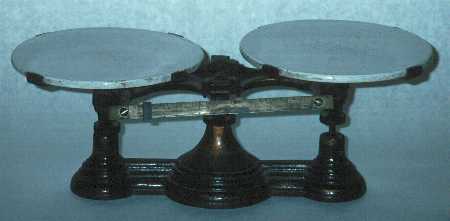 Cái cân đĩa
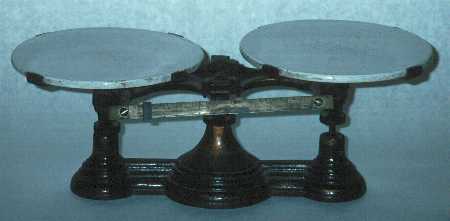 1kg
Quả cân nặng 1ki-lô-gam
Cái cân đĩa
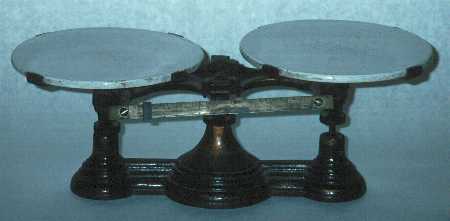 1kg
Quả cân nặng 1ki-lô-gam
Cái cân đĩa
Ki – lo – gam viết tắt là: kg
Bánh
Kẹo
Nhẹ hơn
Nặng hơn
Bánh
Kẹo
Nhẹ hơn
Nặng hơn
Bánh
Kẹo
Kẹo nặng hơn bánh
Bánh nhẹ hơn kẹo
1kg
Kẹo
Bằng nhau
1kg
Kẹo
Bằng nhau
1kg
Kẹo
Kẹo = 1kg
1.
Đọc, viết (theo mẫu) :
2kg
1kg
5kg
2kg
Đọc
Hai ki-lô-gam
…
…
Viết
2kg
…
3kg
2. Tính (theo mẫu) :
1kg + 2kg = 3kg
10kg – 5kg =
24kg – 13kg=
35kg – 25kg=
6kg + 20kg =
47kg + 12kg =
2. Tính (theo mẫu) :
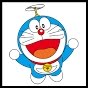 1kg + 2kg = 3kg
10kg – 5kg = 5kg
24kg – 13kg = 11kg
35kg – 25kg = 10kg
6kg + 20kg = 26kg
47kg + 12kg = 59kg
3. Bao gạo to nặng 25kg, bao gạo bé nặng 10kg. Hỏi cả hai bao gạo nặng bao nhiêu ki-lô-gam ?
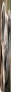 Bài giải:
Cả hai bao gạo nặng là:
25 +10 = 35 (kg)
Đáp số: 35 kg
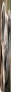 Củng cố - Dặn dò:
   - Về xem lại bài.
   - Chuẩn bị bài sau: Luyện tập
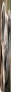